Centro De Gobierno Municipal De Prevención De La Violencia JuvenilCMPVJ, Actividades realizadas en febrero 2019.
Reunión Mesa #405/02/2019
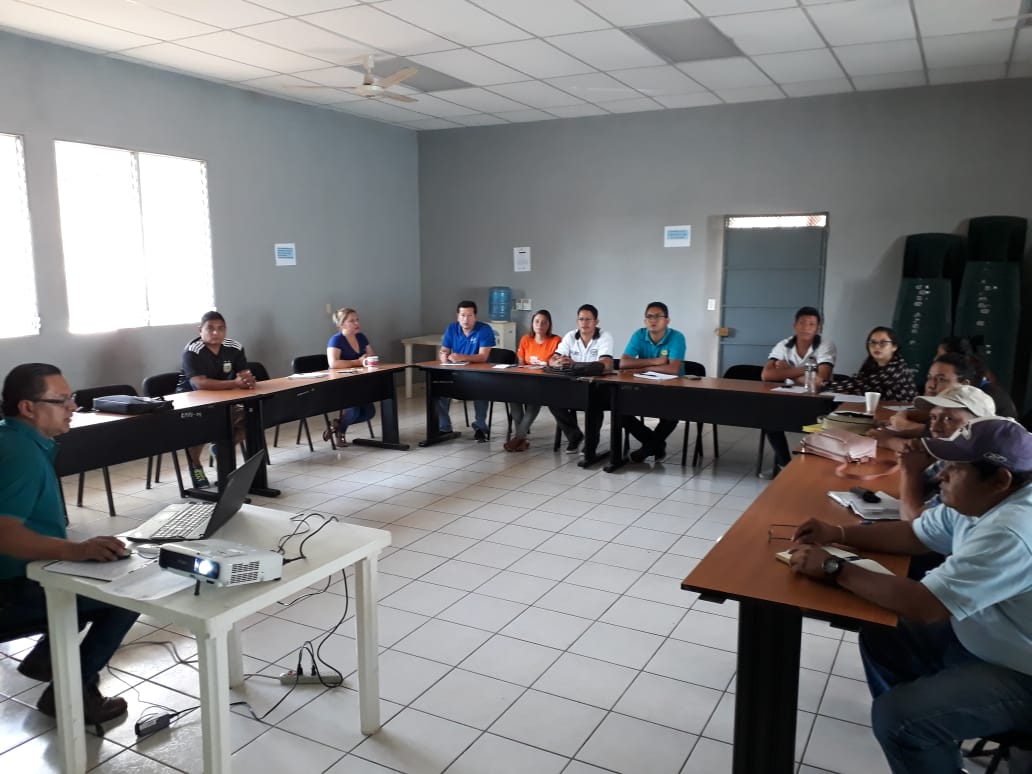 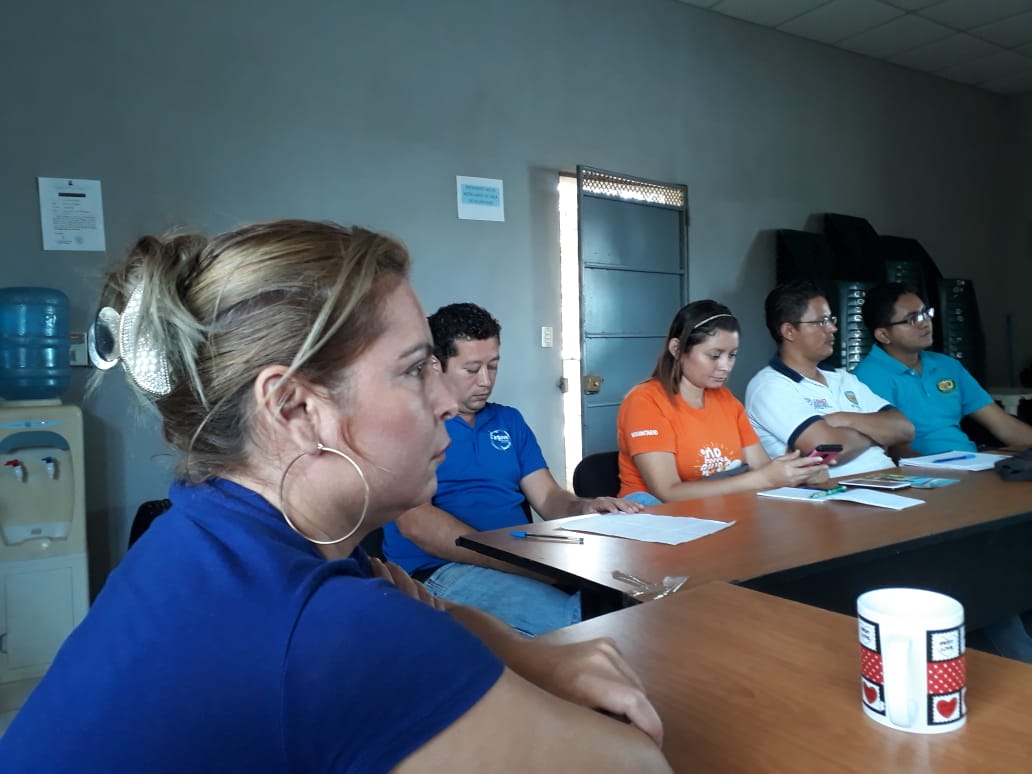 Reunión Con El Sr. Alcalde Municipal Junto a Colectiva Feminista 06/02/2019
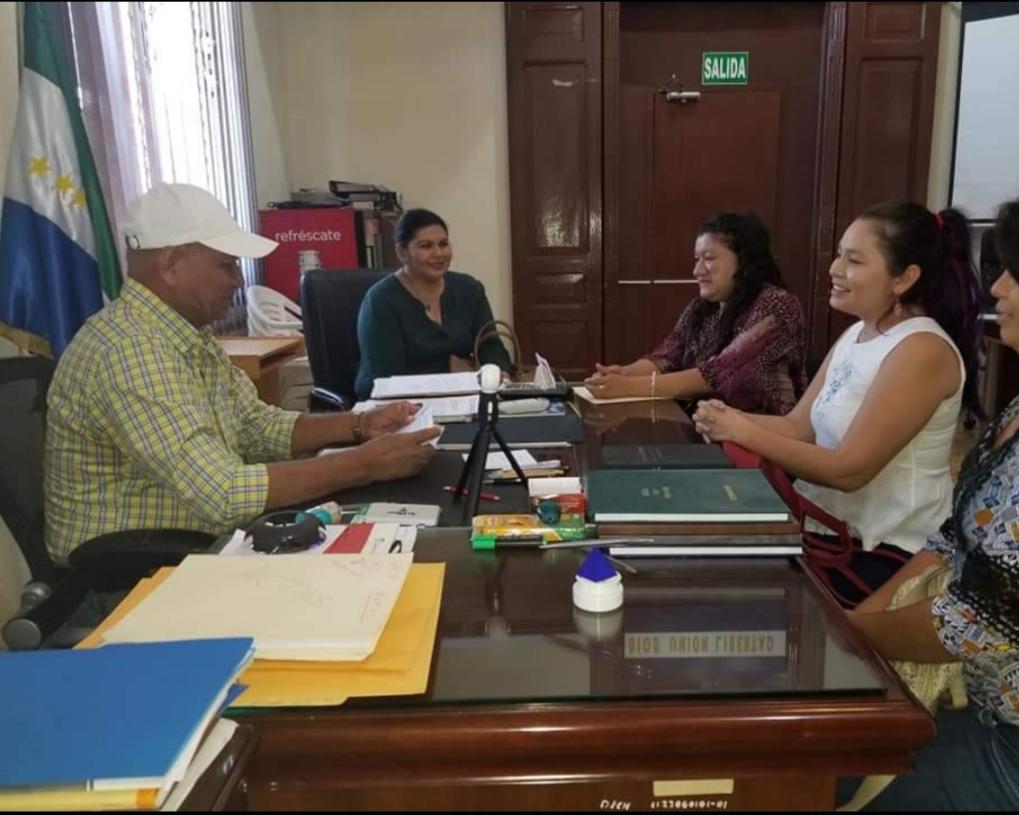 Presentación Orquesta Filarmónica En Los 159Aniversario De La Ciudad De Usulután 06/02/2019
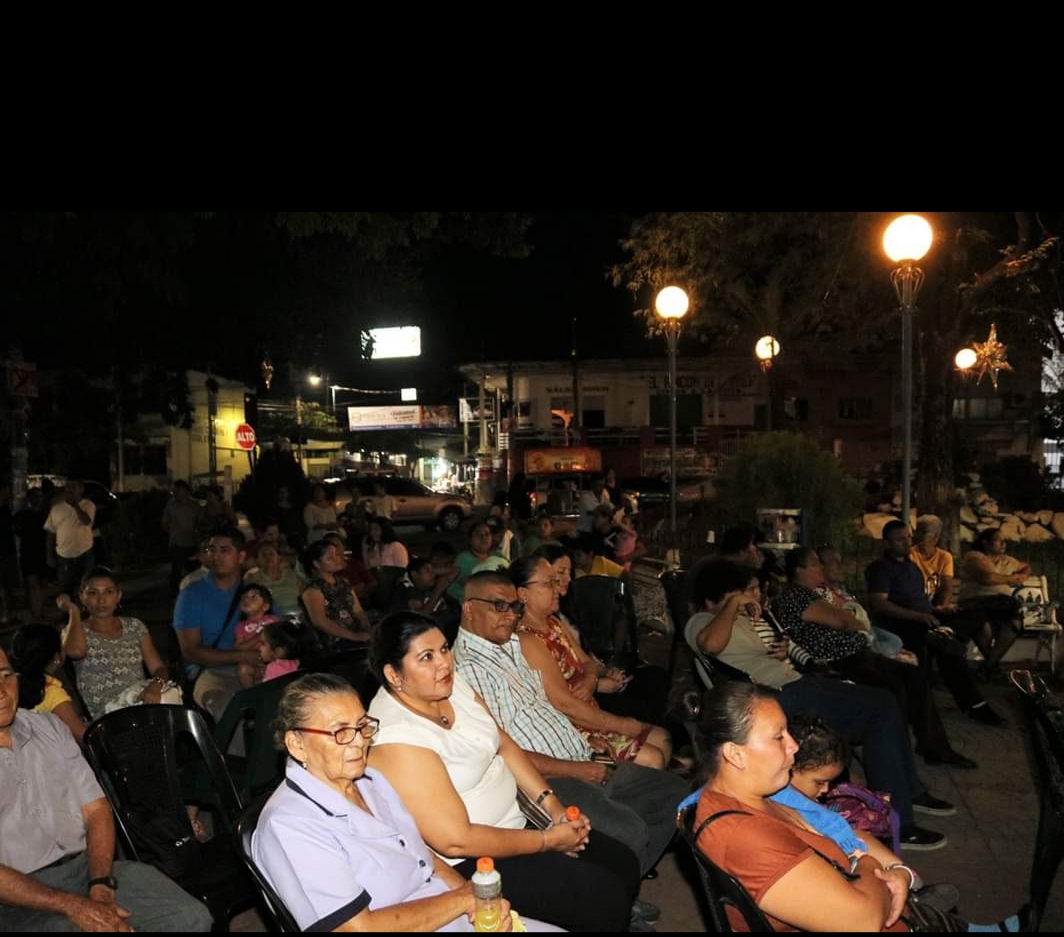 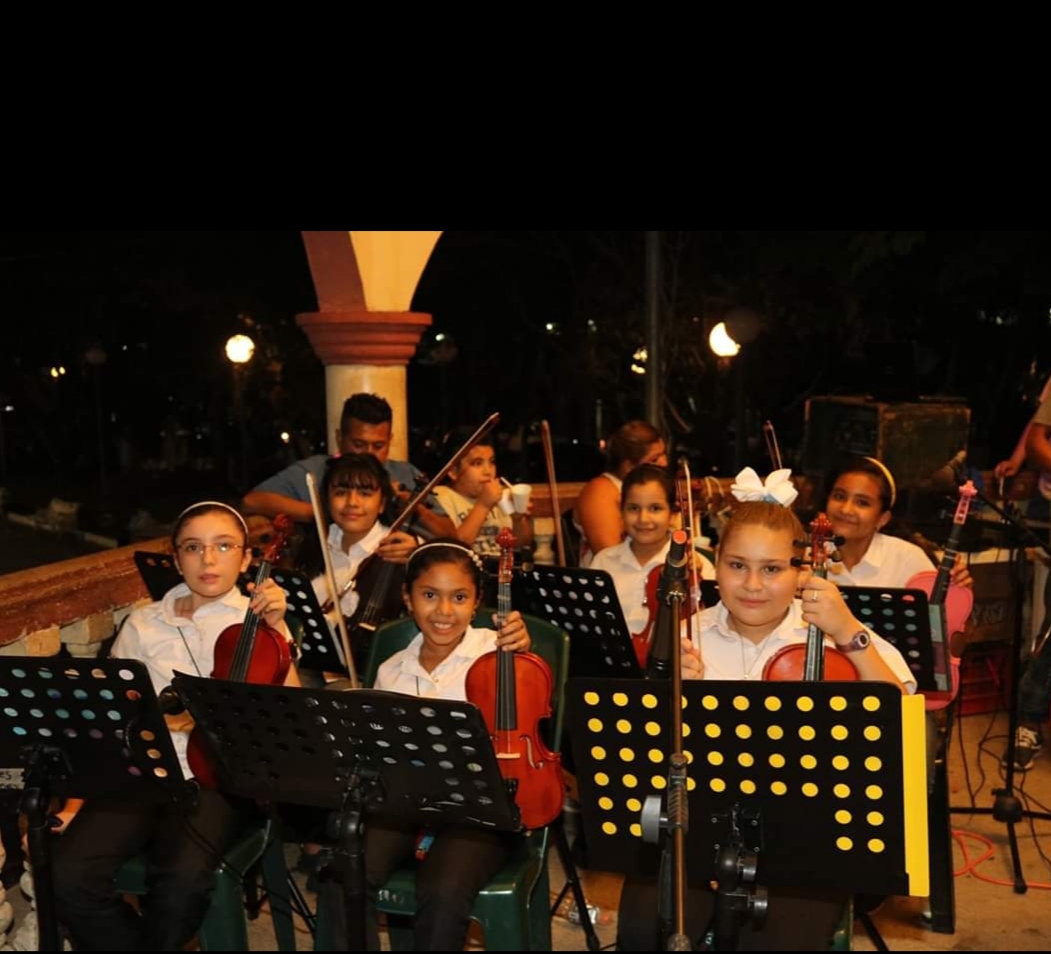 Reunión Con El Sr. Alcalde Con UNICEF14/02/2019
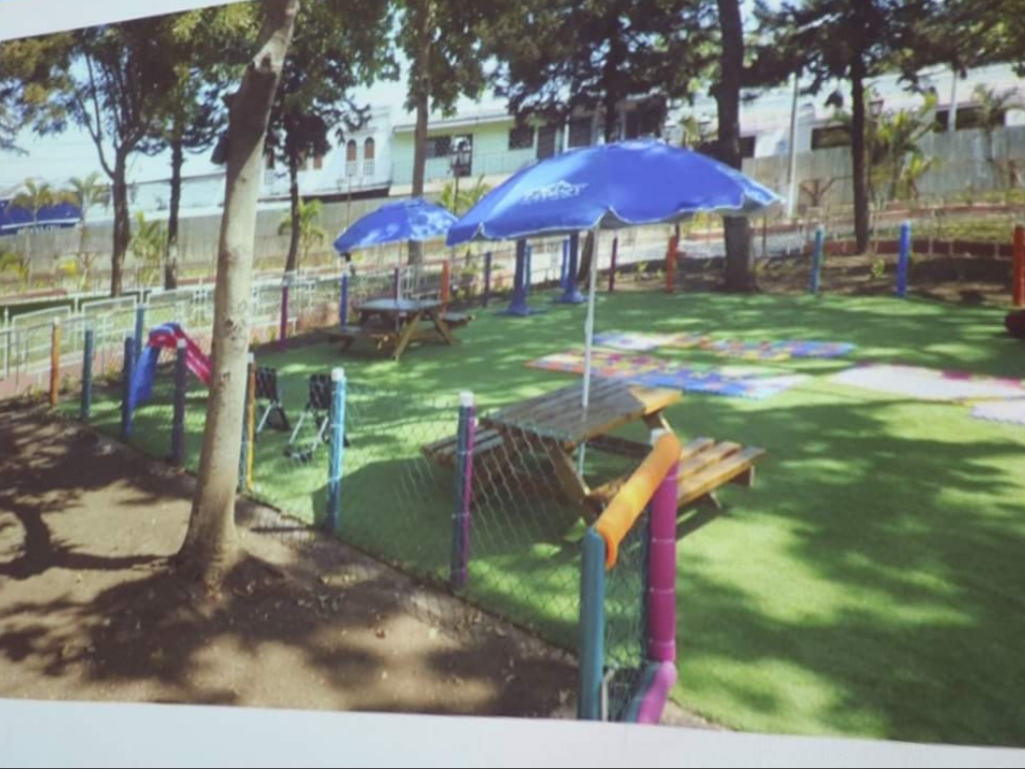 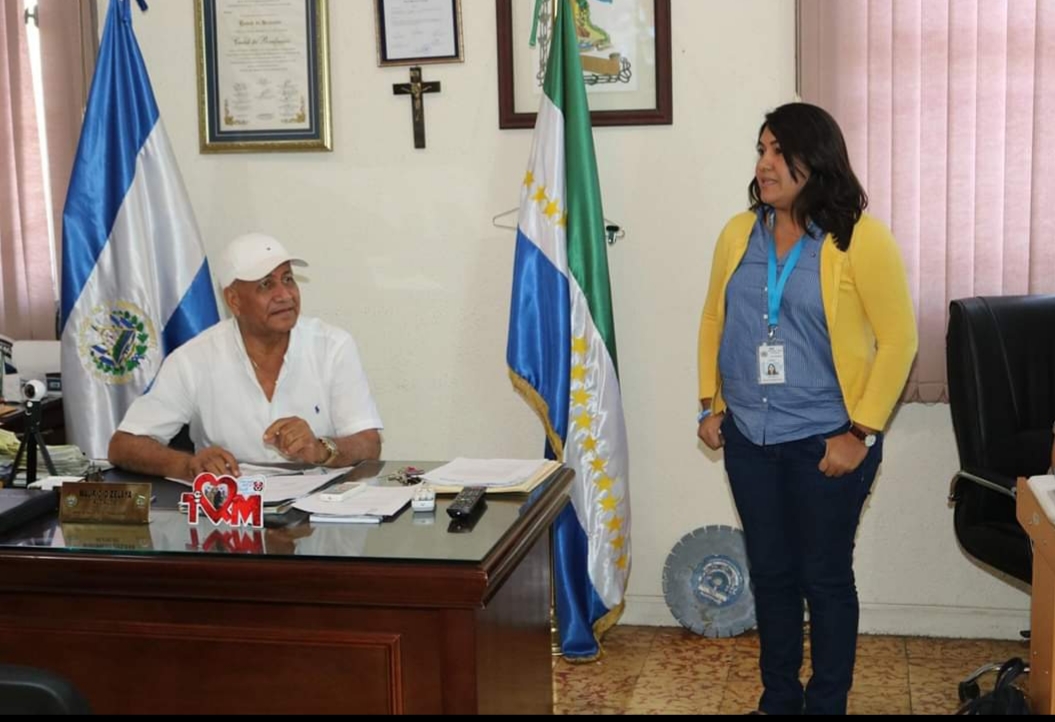 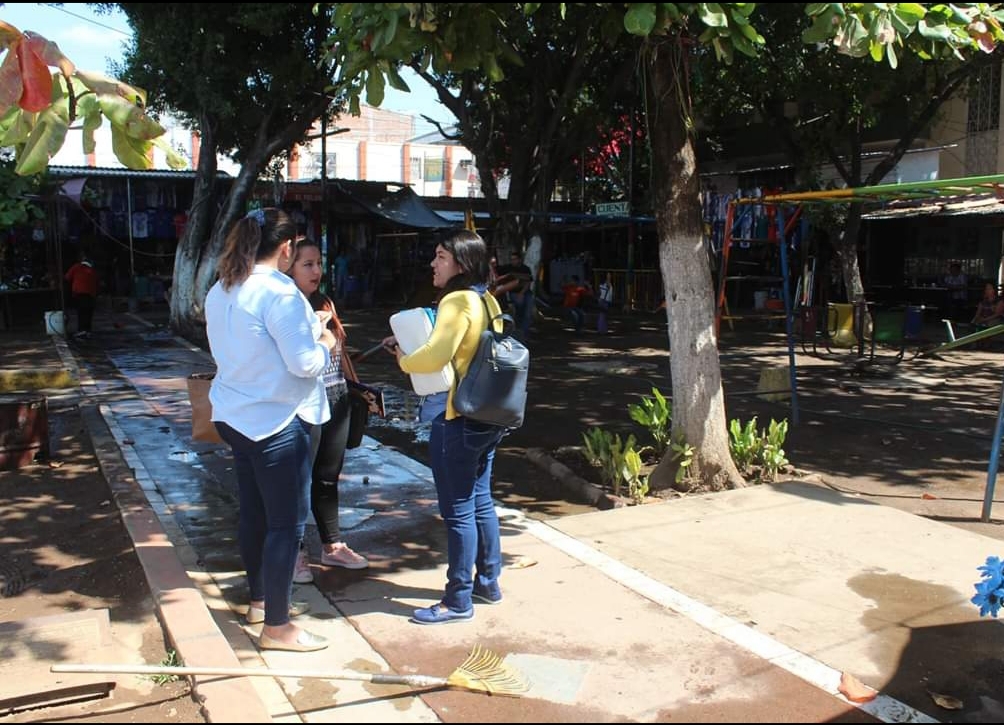 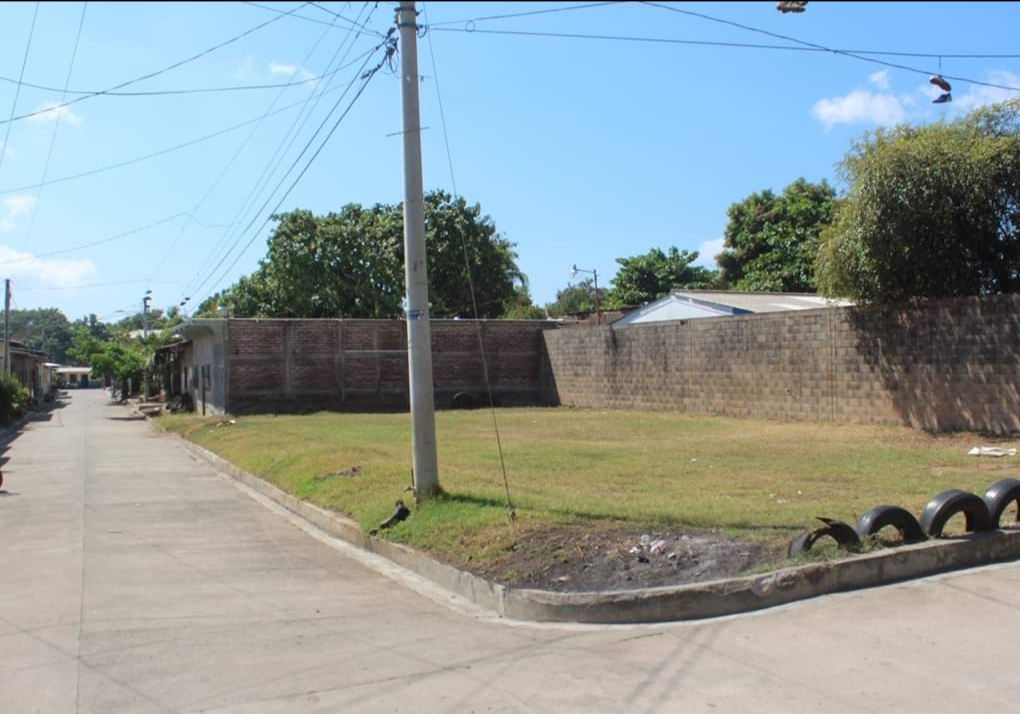 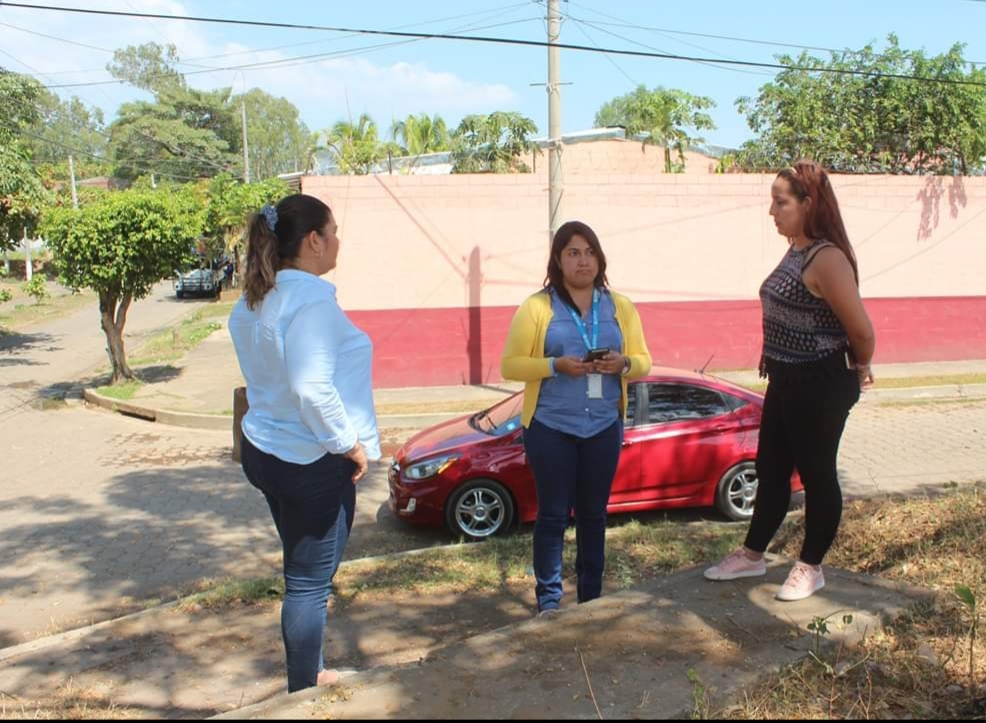 Convivio Con Personal CMPV Celebración Día Del Amor y La Amistad 14/02/2019
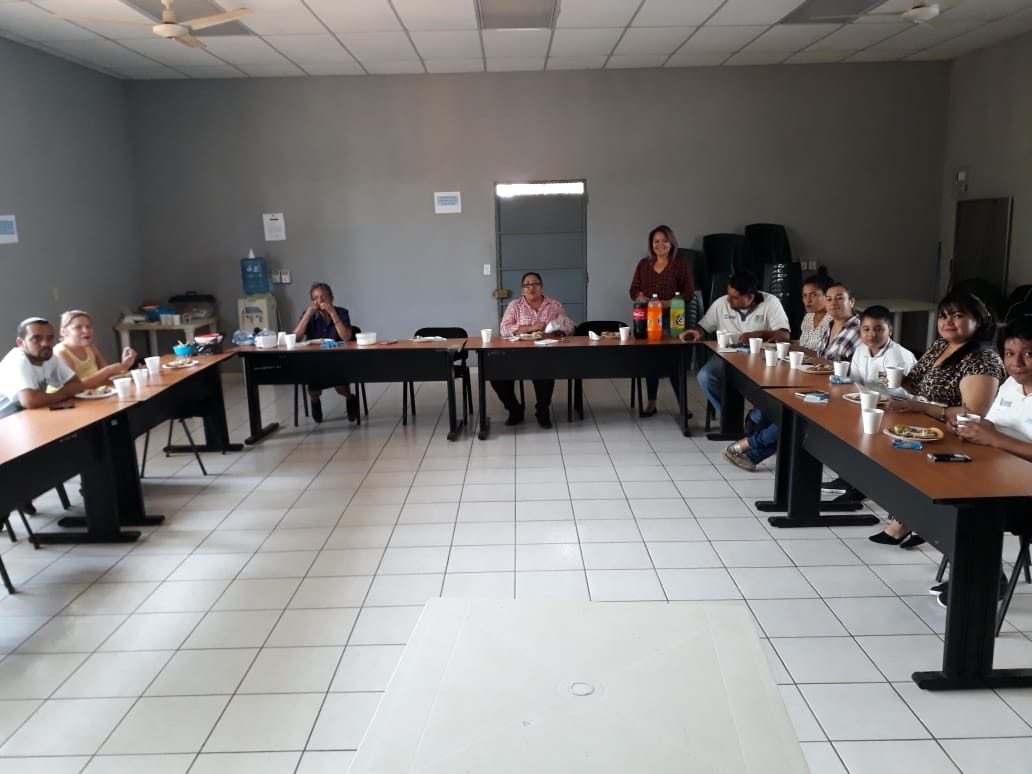 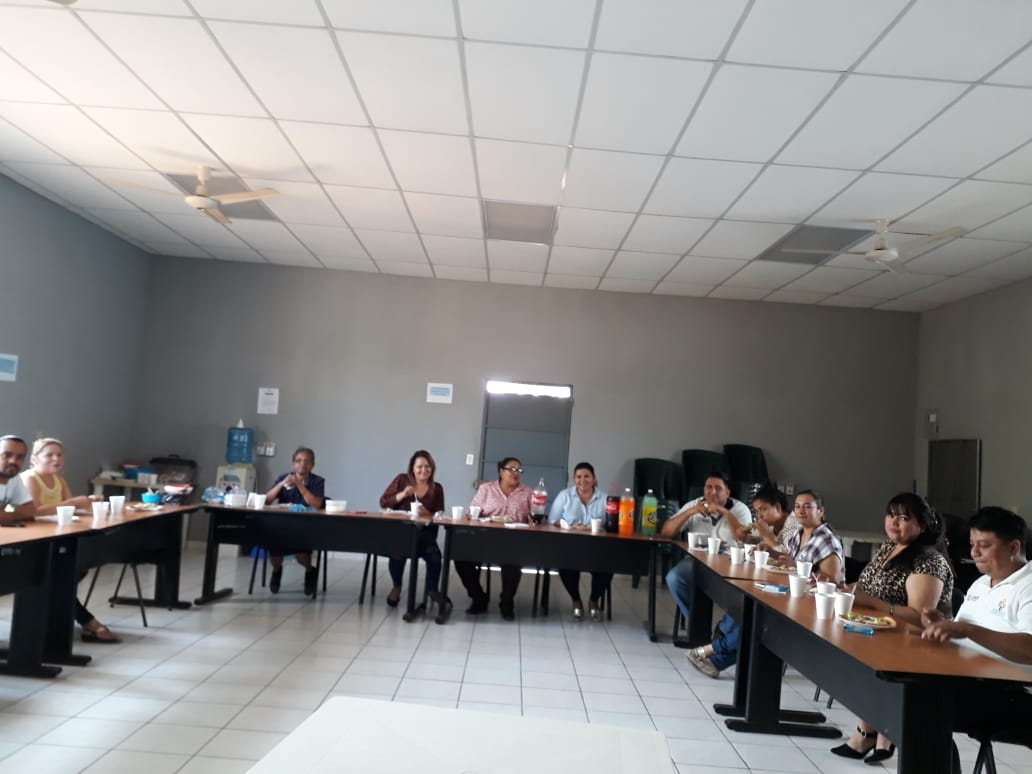 Talleres Vocacionales
Graduación de Curso de Reparación y Mantenimiento de Software de Celulares 01/02/2019
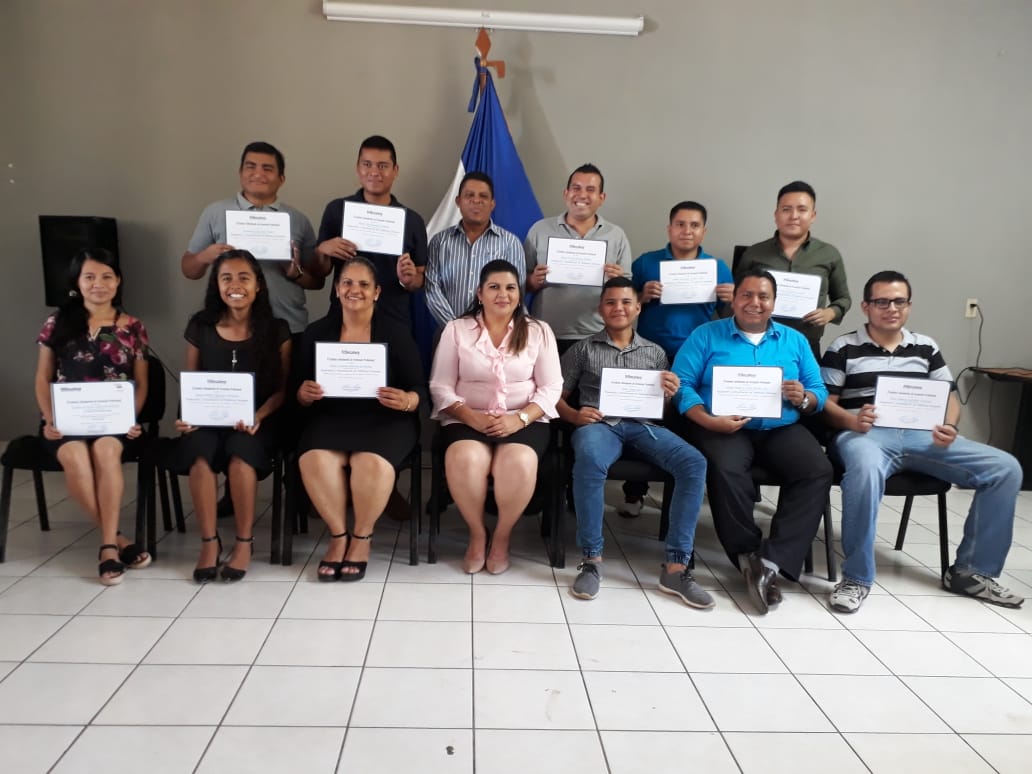 Graduación de Curso de Cocina Internacional 01/02/2019
Graduación Academia Microsoft Word 201301/02/2019
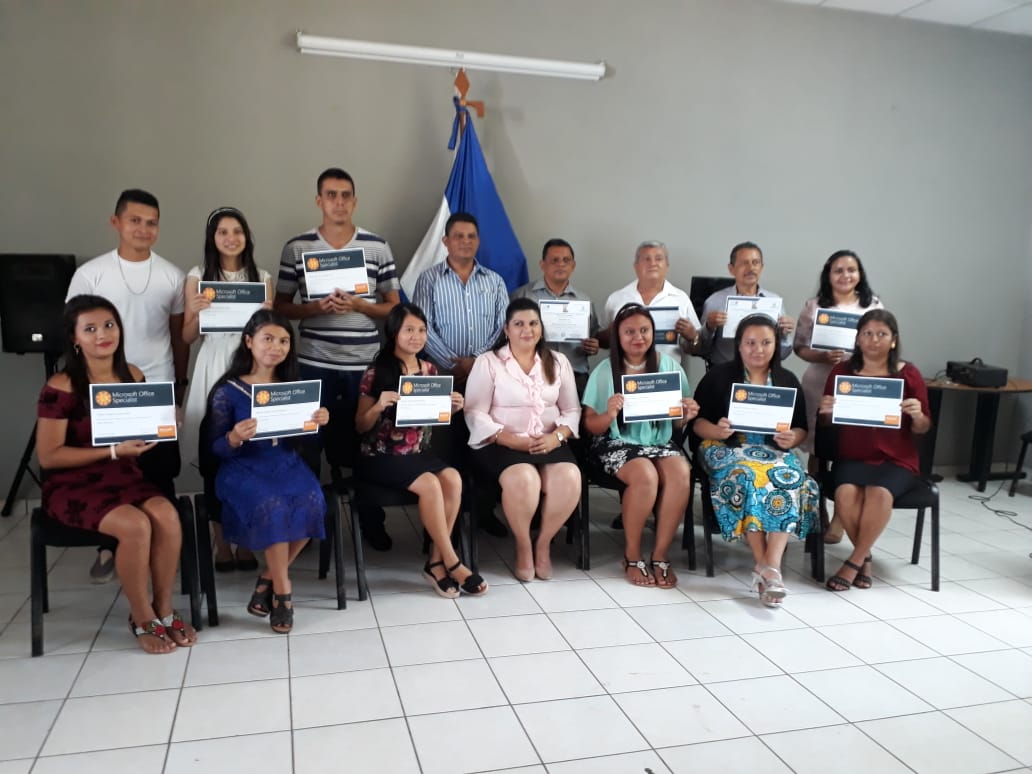 Ayuda De Tareas  A Alumnos De Diferentes Jóvenes Centro Escolares.
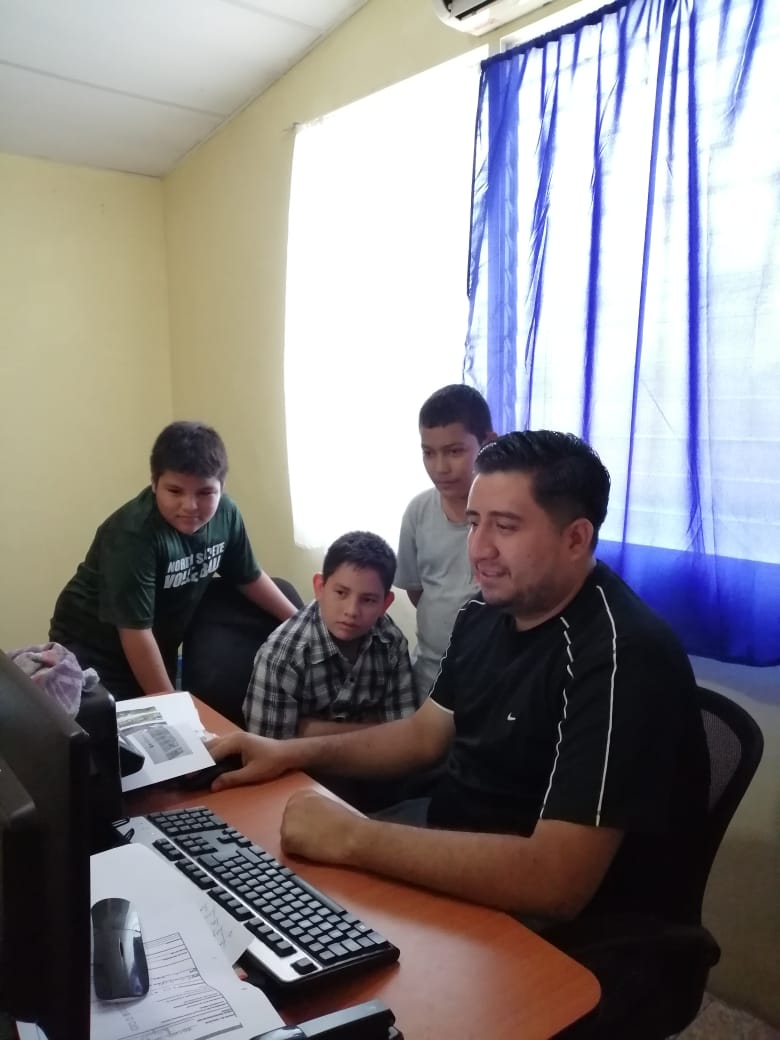 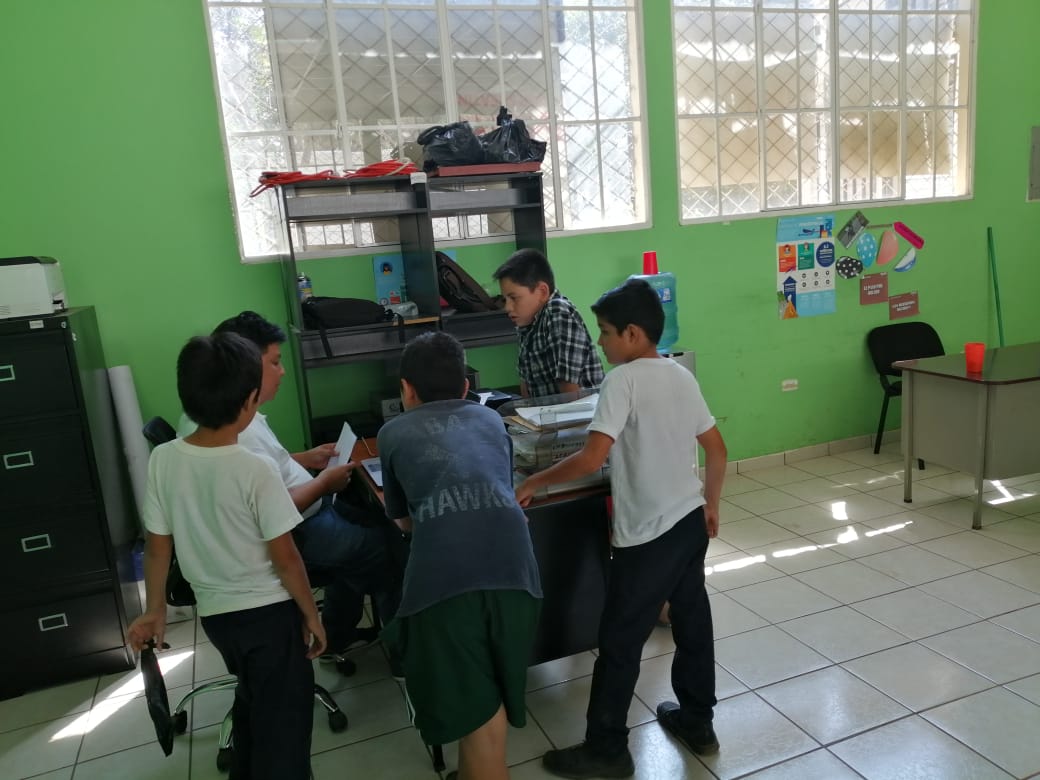 GRACIAS POR SU ATENCION PRESTADA.